APPLYING SCIENTIFIC WASTE MANAGEMENT  TECHNOLOGY
FOR  
CATTLE DUNG
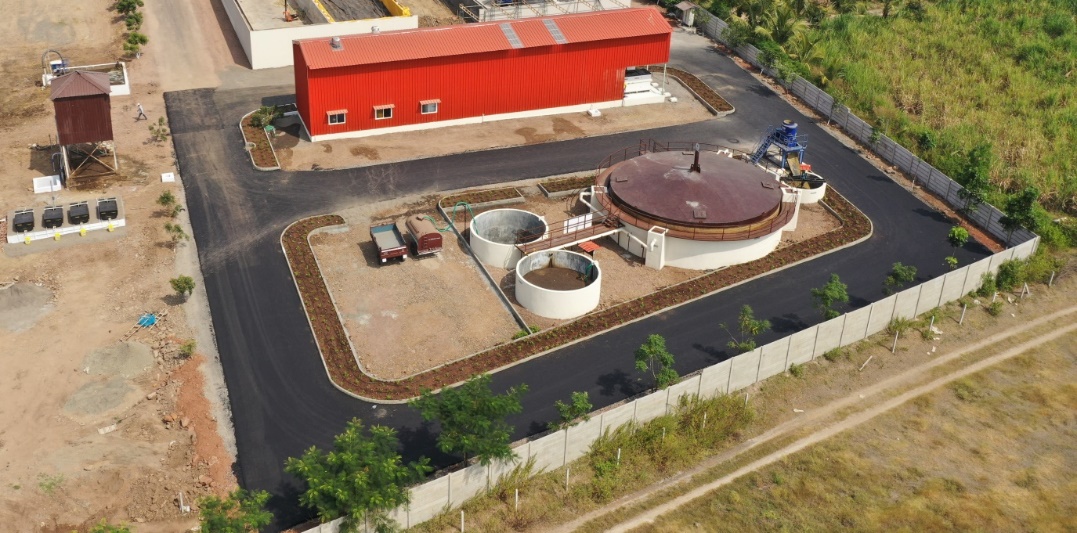 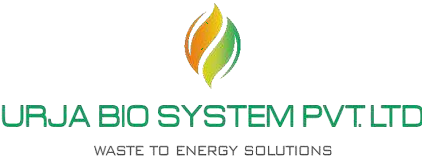 Urja Bio System Pvt. Ltd.
302, Amelia, Rege Path, Lakaki Road,
Model Colony, Shivajinagar, Pune -411016
Phone - +917774043040
www.urjabiosystems.com
URJA BIO SYSTEM PVT. L TD.
More	than	250	installations	of	biogas	to
power generation projects across India.

16	Years	extensive	experience	in	waste  treatment sector.

More than 10,000 installation of family size  plants in Maharashtra.

15 Projects for Community based biogas for
Villages, 5 CBG projects.
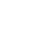 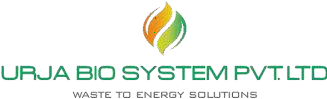 CONT….
Urja is providing its service for complete  waste management for different sectors from  2006.

Urja has dedicated team of young and  enthusiastic engineers comprising chemical,  civil, mechanical, electrical, streams...
This has given a strong base to provide  suitable customized designs as per situation  demand and clients requirements.

Urja focuses on providing complete  sustainable scientific waste solutions to  clients.
Our valuable client’s feedback also provides  is opportunity to improve ourselves day by  day.
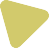 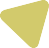 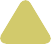 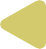 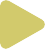 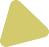 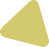 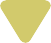 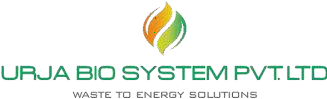 BIOGAS CONCEPT
The Term Biogas refer to the mixture of gases primarily containing CH4  (Methane), CO2 (Carbon dioxide) trace of H2S originated from  anaerobic ( in absence of oxygen ) degradation of organic material.
Wet waste will be treated in the Bio gas plant to generate Bio methane.
The Bio-methane is a very reliable fuel for cooking food or can also be  converted in to Electricity for street lights or for pumping the water.
Bio gas plant also gives one more important bi product i.e. high quality
organic fertilizer, which can be used in the Garden of the urban areas.
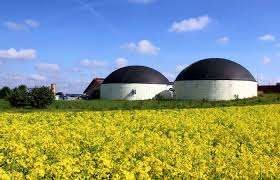 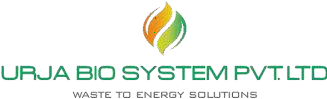 DAIRY SECTOR IN INDIA
Dairy Industry in India had a long historical tradition.

World 2nd largest milk producer.

India produces 17% of the World’s total dairy production.

75% of rural households own an average, two to four animals.
Dairy provides a source of regular income.
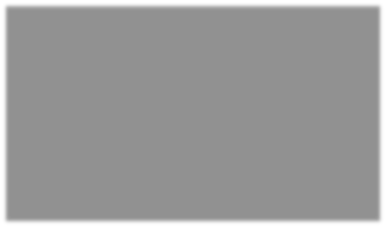 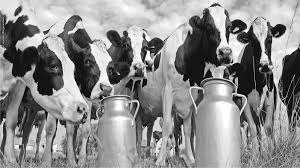 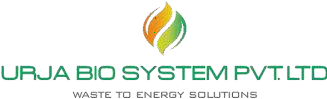 LIVESTOCK WEALTH OF INDIA
The livestock sector is the backbone of India’s economy in terms of
Income
Employment
Equity
Sustainability
Foreign
Exchange
Earnings

India occupies premier portion in its livestock wealth with 215 million
cattle, 98 million buffaloes, 61 million sheep and 124 million goats.
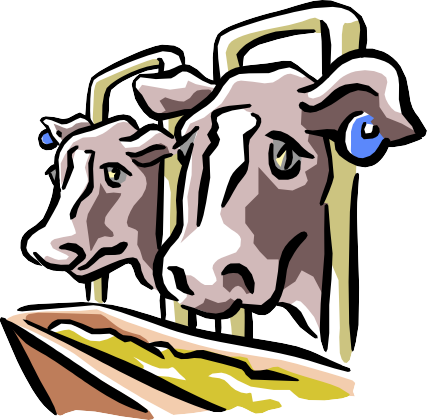 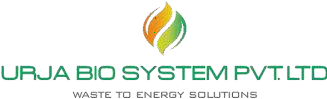 It plays an important role in national economy, social economic and rural  economy as supplementing family incomes and generating gainful  employment in the rural sector.

Livestock population in India makes up about 12% of the world livestock
population.

One cattle produces 9 -15 kg cow dung and 2-4 litre of urine-not properly  used due to lack of knowledge .

Livestock an importance source of manure for crop production and fuel  for domestic use. It is a source of minimizing use of non renewable  energy.
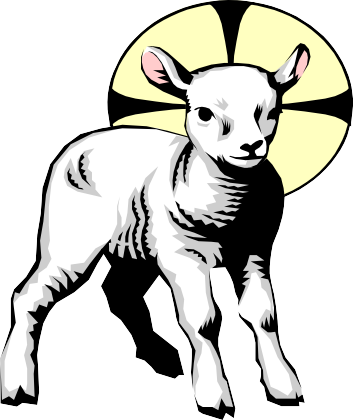 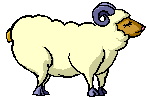 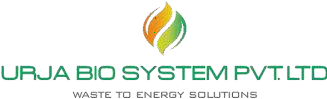 CONT…..
Urja team believes dung is the main product as it is available 365 days and we prove this from our projects.

1 cow gives 15 kg dung…15 Kg X 365 days = 5250 Kg per Annum

Equivalent to say 300 units power or 100 kg LPG

Also gives 10,000 liter value added organic manure annually.

Bio power can be use for pumping the water or to run any machinery as per availability.
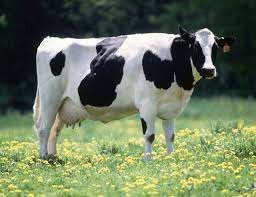 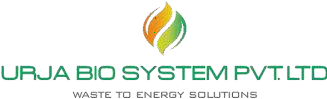 URJA’S ACTION PLAN FOR WASTE  MANAGEMENT
WASTE AUDIT
Identify bulk waste generators

Understand waste generation pattern

Understand utilization application

DPR for subsidy / CFA claim

Engineer, Procure & Commission  Waste Management optimized to site
ENERGY MANAGEMENT
Comprehensive O&M Services

Long Term Service Agreements

Assistance in Bio – CNG Sales

Assistance in Bio – Fertilizer

Formulation as per crop & sales
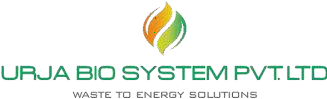 HOW BIOGAS PLANT WORKS ?
Effluent …  Ammonium N  Phosphorus  Potassium
Influent …  Organic N  Ammonium N  Phosphorus  Potassium
Digester
Slurry

Settled solids
Solids accumulated in  the bottom of the  digester also contain  some P & N
Anaerobic digesters do  not significantly reduce  manure nutrient  content.
Ammonium N  increases as  Organic N is  transformed in  the anaerobic  process.
Nutrients are not reduced through the anaerobic process
OPTIONS FOR BIOGAS UTILIZATION
Heat /  cooking  Application
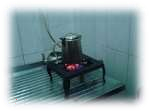 Biogas
Storage
Biogas Up  gradation
Electricity
Generation
Biogas.
...
CH4
CO2
Trace
gases
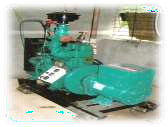 Biogas  CNG For  Cylinder  Filling
Biogas Digester
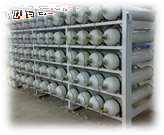 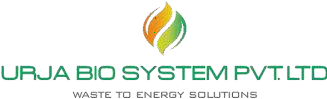 LIST OF SUCCESSFUL INSTALLATION OF BIOGAS  PROJECT BASED ON CATTLE DUNG
Sundar Dairy Vidisha, M.P. (Shri. Shivraj Singh Chouhan Saheb C. M. M.P)
Govind Baug Baramati, District Pune (Hon’ble Sree SharadPawar saheb).
Sarda Dairy Farm – Nashik (1200 HF farm, running on biogas since last 4
years).
Modern Dairy Farm – Nashik, (250 HF cattle farm).
J K Farms, Kollam – Kerala- 50 KW
Olitia Foods – jaipur, Rajasthan- 24 KW
Navsagar Dairy, Dhanera, Gujarat- 50 KW
Arco Steel – Kheda, Anand – Gujarat- 50KW
DS Group (Rajnigandha Pan Masala wale), Gurgaon. – 100 KW
NDDB, Alamadhi, Tamilnanu.- 24KW
Buffalo Research Center, Hisar, Haryana.- 50 KW
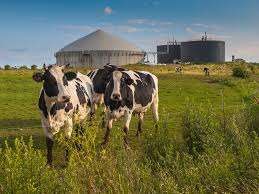 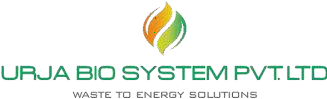 CONTI…….
Sarda Dairy Farm, Raipur, CG. (2500 HF farm, 1000 cum biogas plant).
Nutri India Food & Dairy Farm – Gurgaon/Haryana.
Haveli Dairy Farm- Telangana (1000 HF cattle farm on biogas to power  since last 5 years).
Kapila Dairy Farm – Telangana (1000 HF cattle farm on biogas to power
since last 5 years).
Bull Mother Farm, Bhopal, M.P Govt. project – 200 cum with 24 kW power
generations.
BAIF, Urali Kanchan- 12KW
SRC Farm, Kolkata – 50 KW
Happy Milk, Bangalore- 150 KW
Bhagyalaxmi Farm, Pune - 50 TPD dung , 250 KW
Nutri Milk, Indore- 50KW
Royal Dairy, Chennai -TN. 24 KW .
SS Dairy, Kota. Raj. 24 KW .
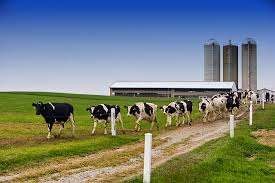 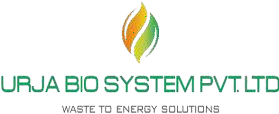 CASE STUDY OF SARDA DAIRY, RAIPUR, CG
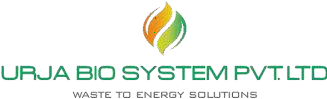 PROJECT OVERVIEW
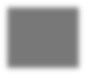 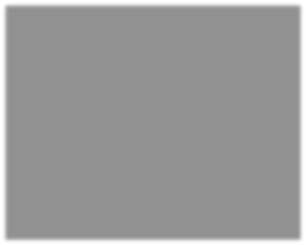 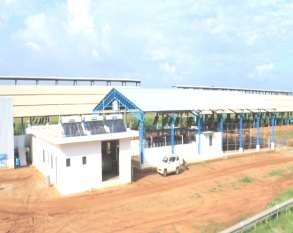 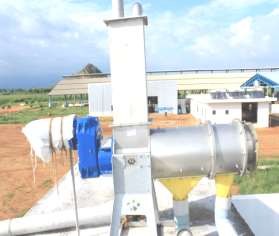 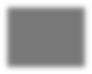 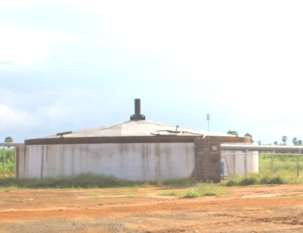 CATTLE  SHED
SLURRY
SEPARATOR
DIGESTER
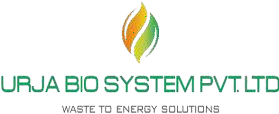 PROJECT OVERVIEW
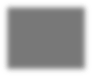 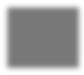 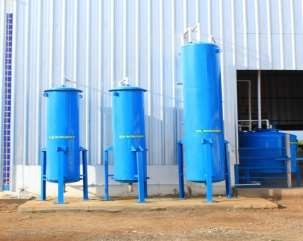 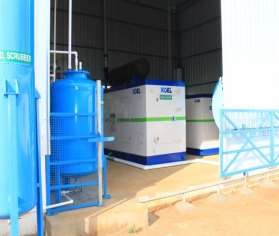 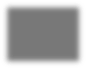 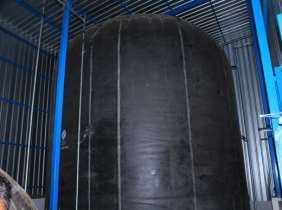 ENGINE ROOM
SCRUBBING TANK
BALLOON ROOM
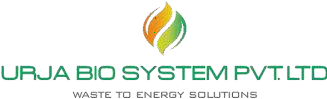 MANURE PROCESSING FOR BETTER  VALUE ADDITION TO PROM
Instant slurry will filtered to separate solids and  Liquid

	Solids will be dried and mixed with rock  phosphate to produce Phosphate Rich organic  manure (PROM)

	Further value addition as per requirement can  be done to fetch better revenue.
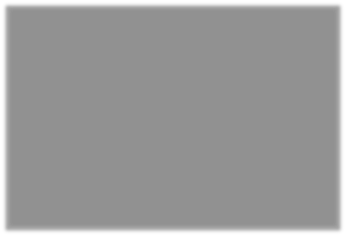 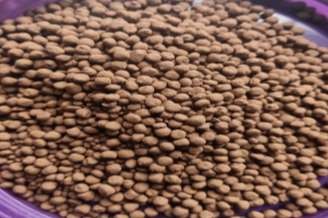 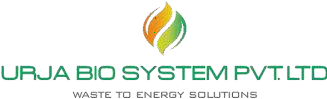 PROCESSING OF MANURE INTO  PROM
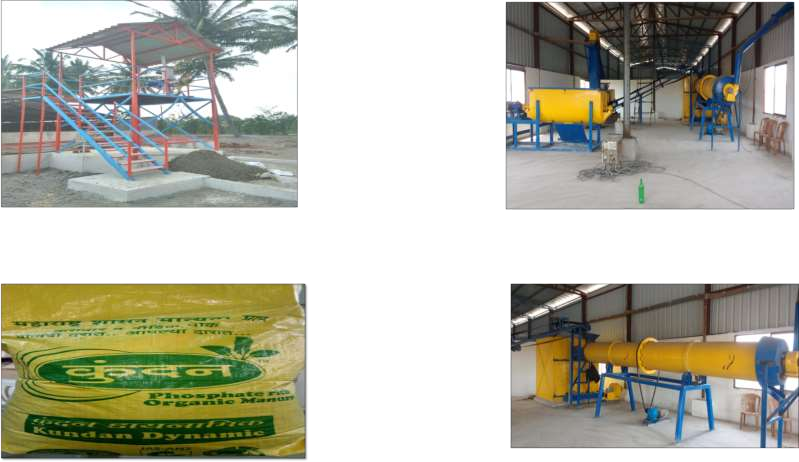 Slurry Separator
Mixing and blending machines
Granulator
Actual PROM bag produced at our unit
LIQUID FORM OF MANURE FOR  MICROFILTRATION & PACKING
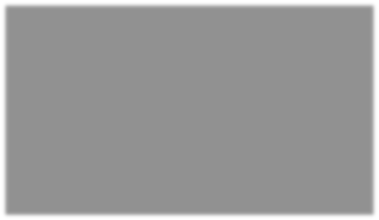 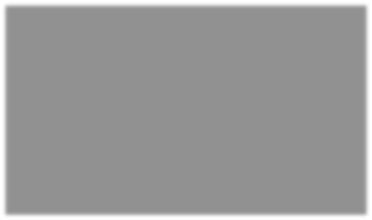 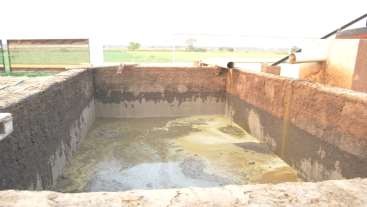 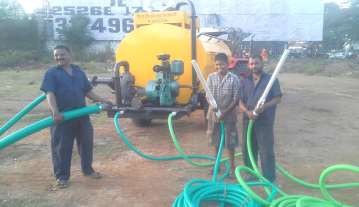 Digested Slurry
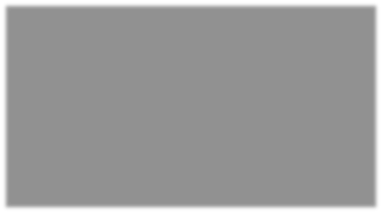 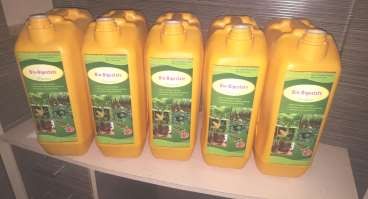 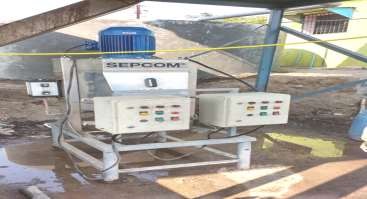 Micro filter
OVERSEAS PROJECTS
7.5 TPD dung waste biogas to power generation plant at Lusaca,
Zambia.

5 TPD fruit processing waste to power generation plant at Elvenagri
ltd., Dar-E-Salaam, Tanzania.

2.5 TPD dung waste to power generation plant at Gambia
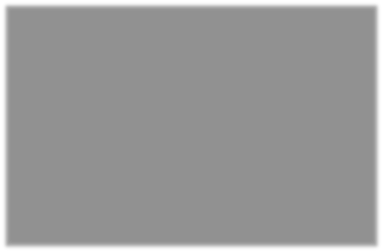 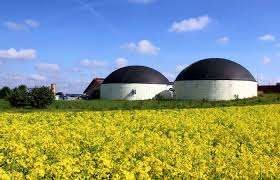 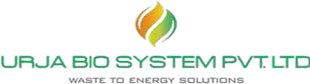 SOCIAL BENEFITS
Job creation for local people


	Health improvement - smell reduction, pathogen reduction, dieses  reduction due to utilization of clean energy & end products use as land  fertilizer instead of chemical fertilizer.


Lifestyle improvements
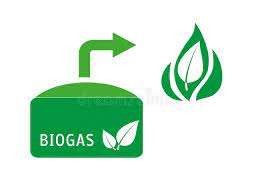 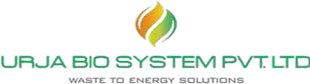 ENVIRONMENTAL BENEFITS
Protect forest


Avoid GHG emissions (CO2, CH4 reduction)


Clean environment
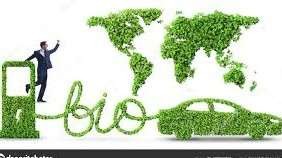 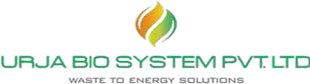 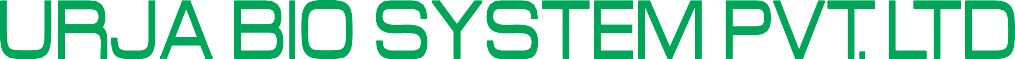